Marie-Lou LévesqueNaturopathe et coach de vie
Pour me contacter : marieloulg@hotmail.com
Groupe Facebook: La vie est belle

Facebook: Marie-Lou Lévesque – La vie est belle
Instagram: Marie-Lou Lévesque
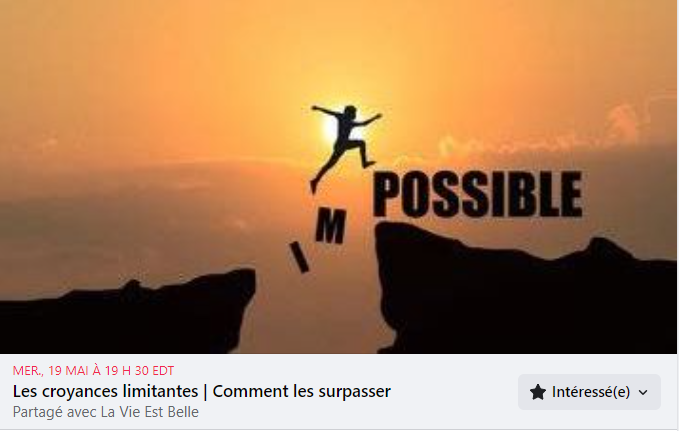 Exemples concrètes
LES CROYANCES LIMITANTES
Et Comment les surpasser !
Mai 2021
LES CROYANCES LIMITANTES
C’est quoi : 
Les croyances dictent nos comportements et nos choix d’une manière très subtile, mais tellement forte. 

Elles sont comme une force invisible et nous retiennent d’être aussi puissant et merveilleux que l’on puisse être.
LES CROYANCES LIMITANTES
Elles sont difficiles à reconnaitre car pas présentes au grand jour! Bref, on n’y pense pas en se couchant. 

Tant qu’elles ne pas résolues,  nous ne vivront pas la vie que l’on veut et la vie que l’on mérite de vivre.
Pour les surpasser ?
Se connaitre pour être pleinement heureux: 
Connaitre nos valeurs 
Identifier les buts que nous voulons atteindre
Découvrir nos définitions du Succès : pour nous et non 
   le voisin!
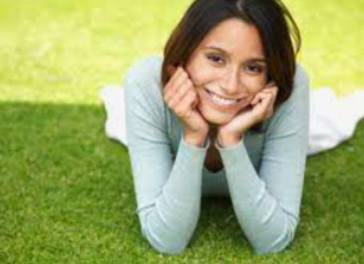 Pour les surpasser
Pour atteindre nos buts et le succès que l’on désire, il arrive parfois que l’on se sabotage seule. Voilà un indice clair de l’effet d’une croyance limitative.
 Mais pourquoi ? 
Ces obstacles sont souvent des croyances limitantes. Ces croyantes ont pris naissance dans notre subconscient à cause d’évènement et d’expériences de vie que nous avons vécus. Divorce parent ..
 Ce qui provoque des insécurités et peurs à l’intérieur de nous.
Vos comportements sont DES Indices…
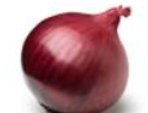 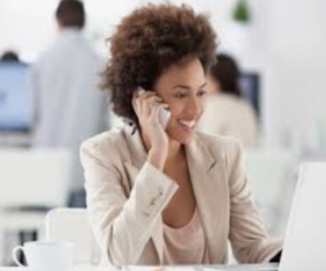 D’autres Exemples:
1. Tu as eu une offre d’emploi super, mais tu ne l’as pas prise… Tu ne l’as sentais pas …. (tellement moi ! )
2. Tu pouvais aller vers le partenaire qu’il te faut, mais tu changes d’idées ou tu as peur de t’engager. …
D’autres Exemples:
3. Tu commences un nouveau plan alimentaire pour avoir plus d’énergie, mais après une semaine de bons résultats, tu manges un aliment qui te cause du tort. Juste parce que c’est bon … 

4. Tu ne crois pas que tu peux avoir une meilleure vie, alors tu es démotivée de t’améliorer dans ta vie. Ainsi, tu te fixes des buts et tu ne les atteints jamais.
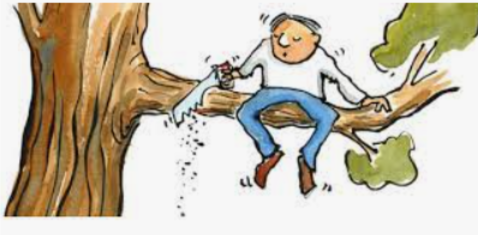 Les croyances limitantes nous font manquer des opportunités, nous empêchent de prendre des chances et augmentent nos peurs alors on ne fait rien….
Elles sont si difficiles à trouver car elles sont présentes depuis l’enfance.
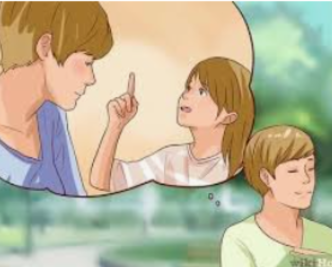 Exemples reliées à l’enfance:
Situation: Tu as tombé durant un spectacle à l’école alors l’humiliation que tu as ressentie était trop grande. Croyance: En tant qu’adulte, tu penses que tu ne peux pas parler en public. Tu te dis que tu as peur, tu es inconfortable et que ce n’est juste pas pour toi.
Exemples reliées à l’enfance:
Situation: Tu penses que tu n’es pas bon en mathématique, car tu avais de la difficulté en mathématique UNE FOIS au primaire. Tu as entendu ta mère dire que vous n’avez pas la « bosse » des maths dans la famille. Croyance: Alors, tu as perdu espoir et rendu au secondaire, tu peux faire moins d’effort en mathématique, car tu ne le crois pas que tu peux réussir. Donc, tes résultats ne sont pas très bon. Tu t’es attiré tes résultats.
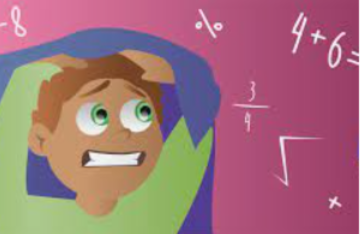 Pour contrer tes croyances limitatives, il te faut travailler sur tes insécurités et tes peurs. 1. Il te faut donc construire ta confiance en soi. 2. Il semble que les gens attirent aussi ce qui renforcie leurs croyances. Tu fais moins d’effort, car tu ne crois pasque tu puisses réussir. Tu dois te trouver des stratégies pour t’obliger à faire des efforts.
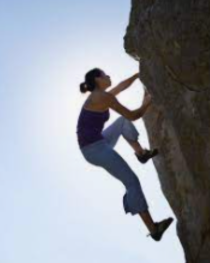 Comment contrer ses croyances
MANTRA
Répéter le mot ou la phrase de votre choix (30 fois par jour ou dès que le besoin se faire sentir) Ex: Courage, liberté, Confiance, ….
Quand on se sent insécure ou dans la peur: répéter le mot ou la phrase choisie Ex: Authentique
Affirmations 
Lire une liste d’affirmations (écris par nous-même) sur un sujet précis à tous les soirs et matins
Mettre des affirmations partout (cell, ordinateur, auto, …)
Écrire une liste d’affirmations et mettre sous nos oreillers (nouveau!)
Comment contrer ses croyances
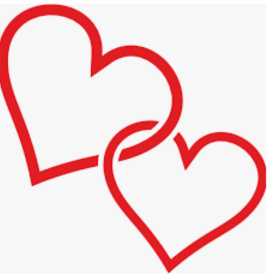 AFFIRMATION générale: Je laisse maintenant aller toutes les anciennes croyances au sujet de mes relations personnelles et la manière dont elles sont supposées être.
Comment contrer ses croyances
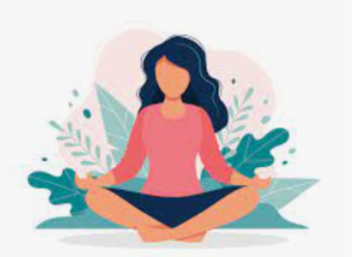 Méditation 
Enregistrer une méditation avec votre voix sur le sujet 
Écouter une méditation sur le sujet au coucher (YouTube)

Défi de la semaine / MOIS
Trouver un défi organisé sur le sujet sur internet (santé, abondance,…)
Défi des 100 jours de Lilou Macé
Lire un livre sur le sujet et faire tous les exercices
J’adore!
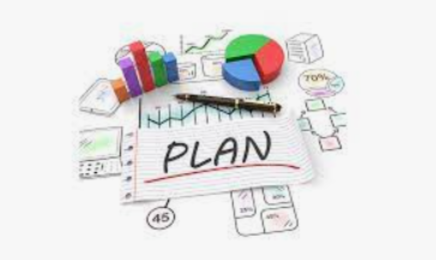 Comment contrer ses croyances
Visualisation
Enregistrer une visualisation avec votre voix sur le sujet 
Faire une visualisation de 1 min à tous les jour 
faire des plans avec des échéances
Dans l’action et le dépassement de soi, on peut contrer des croyances. Peut aider être d’une amie ou coach.
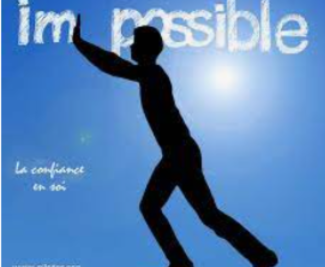 Comment contrer ses croyances
augmenter sa confiance en soi
Faire des actions qui nous sortent de notre zone de confort sur une période précise. 
Essayer quelque chose de nouveau
Surveiller votre posture pour imiter l’assurance (malade!)
Écrire vos réussites, accomplissements et vos talents
Faire du yoga (ou faire l’étoile!)
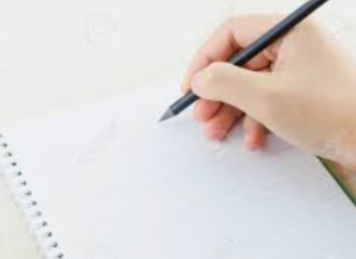 Pour aller encore plus loin…
Écrive tes pensées que tu as en lien avec cette croyance
Nommes tes actions que tu prends à cause de ces pensées
Inscrit les comportements que tu fait à cause des actions que tu prends (conséquences)
Décrit le résultat dans ta vie à cause de ton comportement
Si tu changes ta croyance, explique-moi comment ta vie serait différente ? Rêver 
Marie-Lou LévesqueNaturopathe et coach de vie
Pour me contacter : marieloulg@hotmail.com
Groupe Facebook: La vie est belle

Facebook: Marie-Lou Lévesque – La vie est belle
Instagram: Marie-Lou Lévesque